О планируемых изменениях в законодательстве Российской Федерации
Миронов А.С., Митрофанов М.Ю., Чучева Г.В.

28 мая 2020 г.
Во время борьбы с коронавирусом Правительство РФ активизировало принятие ряда законопроектов в области цифровых технологий
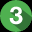 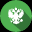 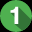 [Speaker Notes: Это тройка самых важных проектов. Второй оформлен в виде закона, первый прошёл три чтения в Госдуме]
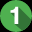 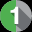 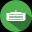 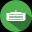 [Speaker Notes: Ознакомиться с этими законопроектами можно по базе Госдумы]
УКАЗПРЕЗИДЕНТА РОССИЙСКОЙ ФЕДЕРАЦИИО Стратегии развития информационного общества в Российской Федерации на 2017-2030 годы
В целях обеспечения условий для формирования в Российской Федерации общества знаний 

постановляю:

1. Утвердить прилагаемую Стратегию развития информационного общества в Российской Федерации на 2017-2030 годы.

2. Правительству Российской Федерации утвердить до 1 октября 2017 г. перечень показателей реализации Стратегии развития информационного общества в Российской Федерации на 2017-2030 годы (далее - Стратегия) и план ее реализации.

3. Правительству Российской Федерации в 6-месячный срок:

а) внести изменения в документы стратегического планирования в соответствии со Стратегией;

б) обеспечить внесение изменений в документы стратегического планирования федеральных органов исполнительной власти в соответствии со Стратегией.

4. Рекомендовать органам государственной власти субъектов Российской Федерации и органам местного самоуправления внести изменения в документы стратегического планирования в соответствии со Стратегией.

5. Признать утратившей силу Стратегию развития информационного общества в Российской Федерации, утвержденную Президентом Российской Федерации 7 февраля 2008 г. N Пр-212.

6. Настоящий Указ вступает в силу со дня его подписания.


Президент
Российской Федерации
В.Путин
[Speaker Notes: В 2017 году утверждена в новой редакции Стратегия развития информационного общества в РФ до 2030 г.]
759897-7 «О едином федеральном информационном регистре, содержащем сведения о населении Российской Федерации»
Принят Государственной Думой 
Цель формирования и ведения регистра – создание системы учета сведений о населении, обеспечивающей их актуальность и  достоверность.
Существенные изменения для граждан: единый централизованный информационный ресурс, содержащий базовые сведения о людях, проживающих в  Российской Федерации, а также предоставляющий возможность путем информационного взаимодействия с иными информационными ресурсами получения полных и достоверных сведений о физическом лице
Существенные изменения для работников науки: предусматривает внесение изменений в закон №127-фз           «О науке и государственной научно-технической политике»
Предложения о реакции Профсоюза на законопроект – в проекте Постановления президиума ЦС
Федеральный регистр сведений о населении
представляет собой совокупность сведений о населении Российской Федерации, сформированных в соответствии с данным Федеральным законом на основе сведений о гражданах Российской Федерации, об иностранных гражданах и лицах без гражданства, временно или постоянно проживающих в Российской Федерации, либо признанных беженцами или получивших временное убежище на территории Российской Федерации, а также об  иностранных гражданах, временно пребывающих в Российской Федерации и осуществляющих в установленном порядке трудовую деятельность, которые содержатся в  государственных информационных системах органов государственной власти Российской Федерации, органов управления государственными внебюджетными фондами.
Из Федерального закона от 27.07.2006 N 152-ФЗ (ред. от 31.12.2017) "О персональных данных"Статья 13. Особенности обработки персональных данных в государственных или муниципальных информационных системах персональных данных
4. В целях обеспечения реализации прав субъектов персональных данных в связи с обработкой их персональных данных в государственных или муниципальных информационных системах персональных данных может быть создан государственный регистр населения, правовой статус которого и порядок работы с которым устанавливаются федеральным законом.
[Speaker Notes: Основание для формирования федерального государственного регистра сведений о населении РФ]
Сведения, содержащиеся в федеральном регистре, используются в целях (часть 2 ст.4):
1)  совершенствования предоставления государственных и муниципальных услуг и выполнения государственных и муниципальных функций, в том числе в электронной форме;
2)  реализации государственной политики в сфере социально-экономического развития, защиты прав и законных интересов граждан Российской Федерации и иностранных граждан, находящихся в Российской Федерации, а также обеспечения национальной безопасности Российской Федерации;
3)  обеспечения актуальности и достоверности информационных ресурсов органов государственной власти Российской Федерации, органов государственной власти субъектов Российской Федерации, органов местного самоуправления, органов управления государственными внебюджетными фондами, содержащих сведения о населении Российской Федерации (за исключением информационных ресурсов, сведения которых используются в соответствии с настоящим Федеральным законом для формирования и ведения федерального регистра сведений о населении) (далее  –  иные государственные и  муниципальные информационные ресурсы), и обеспечения возможности выявления изменений содержащихся в них сведений о  населении Российской Федерации путем приведения указанных сведений в соответствие со сведениями, содержащимися в  федеральном регистре сведений о населении;
4)  официального статистического учета населения;
5)  реализации полномочий субъектов Российской Федерации по предметам совместного ведения Российской Федерации и субъектов Российской Федерации и по предметам ведения субъектов Российской Федерации, полномочий Российской Федерации, переданных субъектам Российской Федерации, а также полномочий органов местного самоуправления для решения вопросов местного значения;
6)  составления и реализации государственных и  муниципальных программ, подготовки проектов бюджетов бюджетной системы Российской Федерации и в иных целях государственного и  муниципального управления;
7)  осуществления полномочий избирательных комиссий, комиссий референдума, предусмотренных законодательством Российской Федерации о выборах и референдумах;
8)  совершения нотариальных действий от имени Российской Федерации.
[Speaker Notes: Выделены цели, реализация которых требует предоставление сведений в персонализированной форме.]
Сведения, включаемые в федеральный регистр сведений о населении
В федеральный регистр сведений о населении включаются предусмотренные данным Федеральным законом:
 актуальные и  достоверные сведения о каждом физическом лице (10 позиций) 
информация, позволяющая идентифицировать такие сведения в государственных информационных системах (идентификаторы – 14 позиций, в т.ч. неизменяемый идентификатор учетной записи физического лица в федеральной государственной информационной системе «Единая система идентификации и  аутентификации», а также идентификатор родословной - родителей физического лица, супруга (супруги) физического лица, ребенка (детей) ).
[Speaker Notes: Состав сведений, включаемых в регистр]
В федеральный регистр сведений о населении включаются:
1)  сведения о физическом лице:
а)  фамилия, имя и отчество (при наличии) и в случае их  изменения иные фамилия, имя и отчество (при наличии);
б)  дата рождения;
в)  дата смерти;
г)  место рождения;
д)  место смерти;
е)  пол и в случае его изменения иной пол;
ж)  сведения о семейном положении физического лица, в том числе о записях актов о заключении и расторжении брака;
з)  гражданство Российской Федерации и (или) гражданство (подданство) иностранного государства или иностранных государств;
и)  сведения о наличии у гражданина Российской Федерации документа на право постоянного проживания в  иностранном государстве (при наличии);
к)  сведения об обращении гражданина Российской Федерации в  полномочный орган иностранного государства о выходе указанного гражданина из гражданства данного государства или об отказе от  имеющегося у него документа на право постоянного проживания в  иностранном государстве (при наличии);
2)  идентификаторы:
а)  записи акта о рождении;
б)  записи акта о смерти;
в)  документа, удостоверяющего личность физического лица, включая вид, номер и иные сведения о таком                           документе;
г)  документов или отметок в документах, удостоверяющих личность, подтверждающих право иностранного гражданина и лица без гражданства на пребывание (проживание) в Российской Федерации;
д)  сведений о регистрационном учете гражданина Российской Федерации и миграционном учете иностранного гражданина и лица без гражданства в Российской Федерации;
е) сведений о принятом решении по вопросам гражданства Российской Федерации;
ж)  сведений о постановке на учет в налоговом органе, в том числе в качестве налогоплательщика налога на профессиональный доход;
з)  сведений о регистрации физического лица в качестве индивидуального предпринимателя;
и)  сведений о постановке на воинский учет граждан Российской Федерации, обязанных состоять на воинском учете;
к)  сведений о регистрации в системах обязательного пенсионного, медицинского и социального страхования;
л)  сведений о постановке на учет в органах службы занятости;
м)  документа об образовании и (или) о квалификации, документа об  обучении, включая виды, номера и иные сведения о таких документах, сведений о присуждении, лишении, восстановлении ученой степени, присвоении, лишении, восстановлении ученого звания;
н)  учетной записи физического лица в федеральной государственной информационной системе «Единая система идентификации и  аутентификации в инфраструктуре, обеспечивающей информационно-технологическое взаимодействие информационных систем, используемых для предоставления государственных и муниципальных услуг в  электронной форме» (далее – единая система идентификации и  аутентификации);
о)  записей федерального регистра сведений о населении о  физических лицах, являющихся родителями физического лица, супругом (супругой) физического лица, ребенком (детьми) физического лица.
Порядок формирования и ведения федерального регистра сведений о населении
Сведения об одном физическом лице, включаемые в федеральный регистр сведений о населении, образуют одну запись федерального регистра сведений о населении. Запись федерального регистра сведений о  населении в федеральном регистре сведений о населении идентифицируется не повторяющимся во времени и на территории Российской Федерации номером. При внесении изменений в запись федерального регистра сведений о населении номер указанной записи не изменяется. В случае внесения изменений в сведения о физическом лице, содержащиеся в записи федерального регистра сведений о населении, изменяемые сведения указанной записи сохраняются в хронологическом порядке.
[Speaker Notes: Идентификатор сведений о физическом лице]
Статья 10. Органы и организации, осуществляющиепредставление сведений для формированияи ведения федерального регистра сведений о населении
Формирование и ведение федерального регистра сведений о населении законодатель поручает 12 министерствам и ведомствам, в частности:
«3. Федеральный орган исполнительной власти, осуществляющий функции по выработке и реализации государственной политики и  нормативно-правовому регулированию в сфере информационных технологий, обязан направлять для формирования и ведения федерального регистра сведений о населении сведения об учетной записи физического лица в единой системе идентификации и аутентификации.
4.  Федеральный орган исполнительной власти, осуществляющий функции по выработке и реализации государственной политики и  нормативно-правовому регулированию в сфере высшего образования, научной, научно-технической и инновационной деятельности, обязан направлять для формирования и ведения федерального регистра сведений о населении информацию о присуждении, лишении, восстановлении ученой степени, присвоении, лишении, восстановлении ученого звания,  содержащуюся в федеральной информационной системе государственной научной аттестации.»
[Speaker Notes: 3 - Министерство цифрового развития, связи и массовых коммуникаций Российской Федерации (Минкомсвязь России)
4 - Министерство науки и высшего образования Российской Федерации (Минобрнауки России)]
Схема предоставления госуслуг без и с ЕФИР
[Speaker Notes: Стрелками показаны направления информационного взаимодействия.]
Статья 11.	Предоставление сведений, содержащихся в федеральном регистре сведений о населении
6.  Предоставление сведений, содержащихся в федеральном регистре сведений о населении, органам, организациям и лицам, указанным в  пунктах 1 - 6 части 1 настоящей статьи, в электронной форме, в том числе в рамках межведомственного информационного взаимодействия, осуществляется посредством использования единой системы межведомственного электронного взаимодействия и подключаемых к ней региональных систем межведомственного электронного взаимодействия.
Органы, организации и лица, указанные в  пунктах 1 - 6 части 1 статьи 11, которым предоставляются сведения из ЕФИР
1)  органы государственной власти Российской Федерации;
2)  органы государственной власти субъектов Российской Федерации, органы местного самоуправления;
3)  органы управления государственными внебюджетными фондами;
4)  многофункциональные центры предоставления государственных и муниципальных услуг;
5)  избирательные комиссии, комиссии референдума;
6)  нотариусы для использования в целях совершения нотариальных действий от имени Российской Федерации;
7)  физическое лицо или его законный представитель в части сведений, составленных в отношении данного лица, и сведений о  запросах, поступивших в отношении данного лица, за исключением случаев, установленных федеральными законами.
Вступление закона в силу – со дня опубликования, за исключением положений, для которых статьей 12 установлены иные сроки вступления их в силу
Переходный период (статья 13) – от опубликования ФЗ до 31.12.2025  -для формирования и отладки процессов ведения федерального регистра сведений о населении и использования содержащихся в нем сведений
П Е Р Е Ч Е Н Ьфедеральных законов, подлежащих признанию утратившими силу,приостановлению, изменению или принятию в связи с проектомфедерального закона "О едином федеральном информационном регистре,содержащем сведения о населении Российской Федерации"
12) Федеральный закон от 29 декабря 2012 г. № 273-ФЗ "Об образовании в Российской Федерации".
Ответственный исполнитель - Министерство науки и высшего образования Российской Федерации.
Соисполнитель - Министерство финансов Российской Федерации, Федеральная налоговая служба.
Срок разработки - до 1 января 2021 г.

13) Федеральный закон от 23 августа 1996 г. № 127-ФЗ "О науке и государственной научно-технической политике".
Ответственный исполнитель - Министерство науки и высшего образования Российской Федерации.
Соисполнитель - Министерство финансов Российской Федерации, Федеральная налоговая служба.
Срок разработки - до 1 января 2021 г.
Изменения в указанные законодательные акты Российской Федерации будут регулировать вопросы:
обмена сведениями о физических лицах в рамках осуществления межведомственного информационного взаимодействия при предоставлении государственных и муниципальных услуг и исполнения государственных и муниципальных функций, в части перехода на получение указанных сведений из федерального регистра сведений о населении;
предоставления государственных и муниципальных услуг и исполнения государственных и муниципальных функций, в части совершенствования их предоставления или оказания, в связи с переходом на использование сведений федерального регистра сведений о населении;
полномочий федеральных органов государственной власти в части установления целей использования сведений федерального регистра сведений о населении для реализации полномочий данных органов.
896438-7 «О проведении эксперимента по установлению специального регулирования в целях создания необходимых условий для разработки и внедрения технологий искусственного интеллекта в субъекте Российской Федерации - городе федерального значения Москве и внесении изменений в статьи 6 и 10 Федерального закона «О персональных данных»
Стал законом №123 от 24.04.2020. 
Вступает в силу с 1 июля 2020 г.
Цель эксперимента – создание необходимых условий для разработки и внедрения технологий искусственного интеллекта в субъекте Российской Федерации - городе федерального значения Москве, а также последующего возможного использования результатов применения искусственного интеллекта
Существенные изменения для граждан – связан с новыми рисками для жителей Москвы
Существенные изменения для работников науки – те же
Предложения Профсоюза как реакция  на закон – в проекте Постановления президиума Центрального Совета
Основные понятия
1) Экспериментальный правовой режим - применение специального регулирования в отношении участников этого режима в целях:
создания необходимых условий для разработки и внедрения технологий искусственного интеллекта в Москве,
последующего возможного использования результатов применения искусственного интеллекта
2) искусственный интеллект - комплекс технологических решений, позволяющий имитировать когнитивные функции человека (включая самообучение и поиск решений без заранее заданного алгоритма) и получать при выполнении конкретных задач результаты, сопоставимые, как минимум, с результатами интеллектуальной деятельности человека. Комплекс технологических решений включает в себя информационно-коммуникационную  инфраструктуру (в том числе информационные системы, информационно-телекоммуникационные сети, иные технические средства обработки информации), программное обеспечение (в том числе в котором используются методы машинного обучения), процессы и сервисы по обработке данных и поиску решений
3) технологии искусственного интеллекта - технологии, основанные на использовании искусственного интеллекта (включая компьютерное зрение, обработку естественного языка, распознавание и синтез речи, интеллектуальную поддержку принятия решений и перспективные методы искусственного интеллекта);
4) общее регулирование - нормативное правовое регулирование, содержащее общеобязательные предписания постоянного или временного характера, рассчитанные на многократное применение, и действующее на территории субъекта Российской Федерации - города федерального значения Москвы;
5) специальное регулирование - нормативное правовое регулирование, установленное принятыми в соответствии с данным Федеральным законом нормативными правовыми актами субъекта Российской Федерации - города федерального значения Москвы, содержащее отличный от общего регулирования порядок разработки и внедрения технологий искусственного интеллекта в указанном субъекте Российской Федерации, а также последующего возможного использования результатов применения искусственного интеллекта;
6) уполномоченный орган - орган исполнительной власти субъекта Российской Федерации - города федерального значения Москвы, уполномоченный на координацию мероприятий экспериментального правового режима, а также на осуществление иных функций в соответствии с настоящим Федеральным законом;
7) участник экспериментального правового режима - юридическое лицо или индивидуальный предприниматель, включенные в реестр участников экспериментального правового режима в соответствии со статьей 5 настоящего Федерального закона.
Цели, задачи и основные принципы установления экспериментального правового режима, регулирование отношений, возникающих в связи с установлением экспериментального правового режима
1. Целями установления экспериментального правового режима являются:
1) обеспечение повышения качества жизни населения;
2) повышение эффективности государственного или муниципального управления;
3) повышение эффективности деятельности хозяйствующих субъектов в ходе внедрения технологий искусственного интеллекта;
4) формирование комплексной системы регулирования общественных отношений, возникающих в связи с развитием и использованием технологий искусственного интеллекта, по результатам установления экспериментального правового режима.
2. Задачами установления экспериментального правового режима являются:
1) создание благоприятных правовых условий развития технологий искусственного интеллекта;
2) апробация технологий искусственного интеллекта и результатов его применения в Москве;
3) оценка эффективности и результативности установления специального регулирования по результатам установления экспериментального правового режима.
3. Основными принципами установления экспериментального правового режима являются:
1) прозрачность экспериментального правового режима;
2) защита прав и свобод человека и гражданина, обеспечение безопасности личности, общества и государства;
3) недискриминационный доступ к результатам применения искусственного интеллекта.
Срок действия режима (срок проведения эксперимента)
Экспериментальный правовой режим устанавливается на пять лет с 1 июля 2020 года (срок проведения эксперимента). Принятые в соответствии с данным Федеральным законом нормативные правовые акты субъекта РФ - города федерального значения Москвы утрачивают силу по истечении срока проведения эксперимента, за исключением нормативных правовых актов, указанных в части 6 статьи 4 настоящего Федерального закона.
Полномочия высшего исполнительного органа государственной власти города Москвы в целях установления экспериментального правового режима
1. В целях установления экспериментального правового режима высший исполнительный орган государственной власти города Москвы определяет на территории Москвы:
1) условия и (или) порядок разработки, создания, внедрения, реализации, оборота отдельных технологий искусственного интеллекта и (или) производства, реализации, оборота отдельных товаров (работ, услуг) на основе указанных технологий, а также требования к указанным технологиям и (или) товарам (работам, услугам);
2) случаи и порядок использования результатов применения искусственного интеллекта;
3) случаи обязательного применения и (или) учета результатов применения искусственного интеллекта в деятельности органов исполнительной власти Москвы и подведомственных им организаций;
4) уполномоченный орган;
5) порядок и случаи передачи собственниками средств и систем фото- и видеонаблюдения изображений, полученных в соответствии с условиями, предусмотренными подпунктами 1 и 2 пункта 1 статьи 1521 Гражданского кодекса Российской Федерации, а также предоставления доступа к таким средствам и системам фото- и видеонаблюдения органам государственной власти и организациям, осуществляющим публичные функции в соответствии с нормативными правовыми актами Российской Федерации. Перечень организаций, осуществляющих публичные функции, устанавливается высшим исполнительным органом государственной власти Москвы;
6) по согласованию с Минкомсвязи России, порядок и условия обработки участниками экспериментального правового режима персональных данных, полученных в результате обезличивания, на основании соглашений с уполномоченным органом, а также требования к таким соглашениям.
2. Высший исполнительный орган государственной власти Москвы в целях установления экспериментального правового режима осуществляет на территории города Москвы иные полномочия, предусмотренные федеральными законами.
3. Принятые в соответствии с настоящим Федеральным законом нормативные правовые акты высшего исполнительного органа государственной власти - города Москвы применяются только в отношении участников экспериментального правового режима, включенных в реестр участников экспериментального правового режима в соответствии со статьей 5 данного Федерального закона.
4. При совершении сделок, направлении юридически значимых сообщений и совершении иных юридически значимых действий участник экспериментального правового режима обязан уведомлять лиц, не являющихся участниками экспериментального правового режима, о наличии у него статуса участника экспериментального правового режима и указывать на применение в отношении его актов высшего исполнительного органа государственной власти Москвы, принятых в соответствии с данным Федеральным законом. В случае, если указанные в настоящей части юридически значимые действия совершаются с использованием информационно-телекоммуникационной сети "Интернет", участник экспериментального правового режима обязан проинформировать пользователя (сторону сделки) обо всех применимых положениях нормативных правовых актов высшего исполнительного органа государственной власти Москвы, принятых в соответствии с данным Федеральным законом.
5. Требования к соглашениям между участниками экспериментального правового режима и уполномоченным органом, предусмотренные пунктом 6 части 1 настоящей статьи, должны предусматривать механизмы обеспечения конфиденциальности передаваемых данных и безопасности их хранения.
6. Персональные данные, полученные в результате обезличивания и обрабатываемые в соответствии с пунктом 6 части 1 настоящей статьи, не могут быть переданы лицам, не являющимся участниками экспериментального правового режима. В случае утраты статуса участника экспериментального правового режима или прекращения эксперимента в связи с истечением срока его проведения лицо, являвшееся участником экспериментального правового режима, утрачивает право на получение персональных данных, полученных в результате обезличивания, а хранящиеся у такого лица персональные данные, полученные в результате обезличивания, подлежат уничтожению в порядке, установленном уполномоченным органом по согласованию с уполномоченным федеральным органом исполнительной власти, осуществляющим функции по выработке и реализации государственной политики и нормативно-правовому регулированию в сфере информационных технологий. Для уничтожения персональных данных, полученных в результате обезличивания, применяются прошедшие в установленном порядке процедуру оценки соответствия средства защиты информации, в составе которых реализована функция уничтожения информации. Сведения об уничтожении персональных данных, полученных в результате обезличивания, направляются лицом, являвшимся участником экспериментального правового режима, в уполномоченный орган. Участники экспериментального правового режима несут ответственность за соблюдение прав субъектов персональных данных в соответствии с Федеральным законом от 27 июля 2006 года № 152-ФЗ "О персональных данных" в течение всего срока проведения эксперимента и после прекращения их участия в эксперименте. Уполномоченный орган и координационный совет экспериментального правового режима осуществляют в порядке, установленном высшим исполнительным органом государственной власти Москвы по согласованию с Правительством РФ, мероприятия по контролю за соблюдением обязанности по уничтожению персональных данных, полученных в результате обезличивания.
7. При проведении эксперимента не допускается хранение персональных данных, полученных в результате обезличивания и обрабатываемых на основании соглашения с уполномоченным органом, указанного в пункте 6 части 1 настоящей статьи, за пределами Москвы.
Статья 5. Приобретение статуса участника экспериментального правового режима
Статья 6. Координационный совет экспериментального правового режима
Статья 7. О внесении изменений в Федеральный закон "О персональных данных"
Статья 8. Вступление в силу настоящего Федерального закона
Риски и угрозы
Бурный рост количества «умных» автоматов и устройств, связанных беспроводными сетями коммуникации на частотах СВЧ диапазона, что потребует контроля над уровнем электромагнитных полей в местах нахождения людей
Экспериментальные процедуры внедрения в организмы людей радиоуправляемых медицинских устройств нуждаются в независимой сертификации и контроле над возможным их несанкционированным «поведением» 
Накопление и использование без согласования с гражданами их персональных данных
922869-7 Об экспериментальных правовых режимах в сфере цифровых инноваций в РФ
Сбор поправок ко 2 чтению в срок до 26.05.2020.
Цель законопроекта – установление экспериментальных правовых режимов в сфере цифровых инноваций в РФ для определенного круга участников, а также регулирование правоотношений, возникающие в связи с их установлением и реализацией.
Существенные изменения для граждан и для работников науки – расширение поля деятельности для использования результатов НИР
Предложения о реакции Профсоюза на законопроект – в проекте Постановления президиума ЦС
Экспериментальный правовой режим -
нормативное правовое регулирование, установленное в соответствии с данным Федеральным законом программой экспериментального правового режима,
 отличающееся от общего регулирования и устанавливаемое в случаях, предусмотренных иными федеральными законами, 
в отношении определенного круга лиц - участников экспериментального правового режима на срок действия экспериментального правового режима и, если иное не предусмотрено экспериментальным правовым режимом, на определенной территории
Направления разработки и апробации цифровых инноваций, по которым могут устанавливаться экспериментальные правовые режимы
Инициативное предложение
предложение об установлении экспериментального правового режима, включающее в том числе описание предлагаемого специального регулирования, описание мер, направленных на снижение рисков причинения вреда жизни и здоровью человека, обороне страны и безопасности государства, иным охраняемым федеральным законом ценностям
Цели экспериментального правового режима
Принципы экспериментального правового режима
1) недопустимость ограничения гарантированных Конституцией Российской Федерации и федеральными законами прав и свобод человека и гражданина, возложения на граждан и организации дополнительных обязанностей, нарушения единства экономического пространства Российской Федерации
2) обеспечение безопасности личности, общества и государства
3) прозрачность (открытость) экспериментального правового режима
4) правомерность деятельности, осуществляемой в соответствии со специальным регулированием, установленным программой экспериментального правового режима
5) равноправие претендентов
6) добровольность участия в экспериментальном правовом режиме
7) определенность специального регулирования по времени, кругу лиц и, если иное не вытекает из существа экспериментального правового режима, ограничение указанного регулирования в пространстве
8) минимизация отступлений от общего регулирования
Статья 5.	Нормативное правовое регулирование экспериментального правового режима
1. Нормативное правовое регулирование экспериментального правового режима осуществляется настоящим Федеральным законом и в случаях, установленных настоящим Федеральным законом, нормативными правовыми актами Президента Российской Федерации, Правительства Российской Федерации, федеральных органов исполнительной власти, нормативными актами Банка России.
2. Законодательством субъекта Российской Федерации может быть предусмотрено установление экспериментального правового режима в субъекте Российской Федерации, в том числе порядок его установления, в рамках полномочий органов государственной власти субъектов Российской Федерации по предметам ведения субъектов Российской Федерации и полномочий органов государственной власти субъектов Российской Федерации по предметам совместного ведения Российской Федерации и субъектов Российской Федерации.
3. Вред, причиненный личности или имуществу гражданина либо имуществу юридического лица при реализации экспериментального правового режима, в том числе правомерными действиями субъекта экспериментального правового режима, подлежит возмещению лицом, причинившим вред, в соответствии с гражданским законодательством Российской Федерации. Программа экспериментального правового режима может предусматривать требование к субъекту экспериментального правового режима о необходимости страхования гражданской ответственности указанного субъекта за причинение вреда при реализации экспериментального правового режима.
Части 4 – 6 устанавливают ограничения на возможность использования эксперименталь-ного правового режима, указывают на возможные риски и гарантии защиты прав лиц, вступающих в правоотношения с субъектом экспериментального правового режима .
Риски, связанные с реализацией экспериментального правового режима
5. Предметом специального регулирования не могут быть правоотношения в сферах деятельности, связанной с высоким риском нанесения ущерба жизненно важным интересам личности, общества и государства, в том числе в сферах защиты государственной тайны, обеспечения безопасности критической информационной инфраструктуры Российской Федерации, а также в связи с возможным внедрением в оборот товаров (работ, услуг), оборот которых ограничен или запрещен. 
6. Федеральными законами могут быть предусмотрены дополнительные гарантии защиты прав лиц, вступающих в правоотношения с субъектом экспериментального правового режима, в том числе в части их информирования о специальном регулировании, о возможности отказа от вступления в указанные правоотношения.
Статья 20.	Вступление настоящего Федерального закона в силу
Настоящий Федеральный закон вступает в силу по истечении ста восьмидесяти дней после дня его официального опубликования.
П Е Р Е Ч Е Н Ьфедеральных законов, подлежащих признанию утратившими силу,приостановлению, изменению или принятию в связи принятиемФедерального закона "Об экспериментальных правовых режимахв сфере цифровых инноваций в Российской Федерации"
Принятие Федерального закона "Об эксперименталь-ных правовых режимах в сфере цифровых инноваций в Российской Федерации" потребует внесения изменений в 18 федеральных законов, в т.ч. в

Федеральный закон от 29 декабря 2012 г. № 27Э-ФЗ "Об образовании в Российской Федерации«

Соответствующие законопроекты пока не вносились
929579-7 "О внесении изменений в Федеральный закон "О науке и государственной научно-технической политике"  (в части поддержки высокорисковых инновационных и технологических проектов)
Подготовлен к 1 чтению в Государственной Думе
Цель – формирование единой системы принципов осуществления государственной поддержки инновационной деятельности, реализации высокорискованных технологических проектов и снижения рисков необоснованного уголовного преследования субъектов, осуществляющих инновационную деятельность. 
Существенные изменения для граждан: Обеспечение единой системы принципов осуществления государственной поддержки инновационной деятельности, реализации высокорискованных технологических проектов. Увеличение объема венчурных инвестиций в инновационные проекты, особенно на ранних стадиях их жизненного цикла, а также ускорение развития высокорискованных технологических проектов, их перехода на более зрелые стадии.
Существенные изменения для работников науки: снижаются риски необоснованного привлечения к ответственности за отрицательные результаты
Предложения о реакции Профсоюза на законопроект: принять к сведению.
[Speaker Notes: Один из четырех законопроектов, обозначенных на слайде 3.]
Быстрый поиск законопроектов в базе Государственной Думы
https://sozd.duma.gov.ru/oz#data_source_tab_b


Связь с рабочей группой:
rkk-nauka@inbox.ru
СПАСИБО ЗА ВНИМАНИЕ!